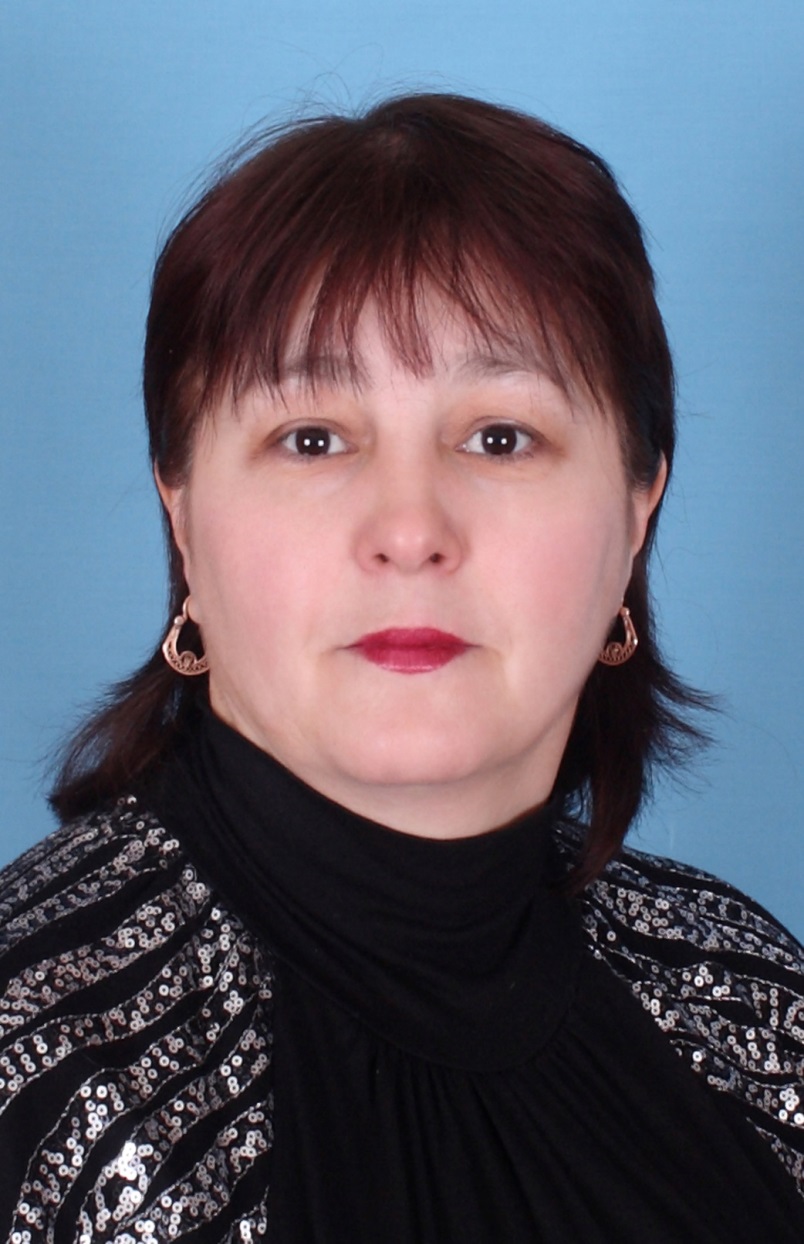 «Духовно – нравственное воспитание дошкольников через развитие речи»
МБДОУ «Детский сад №59 «Солнечная страна»
г.Альметьевска»
Воспитатель I квалификационной категории
Хабибуллина Эльфира Асхатовна
Предметно – пространственная среда Музей
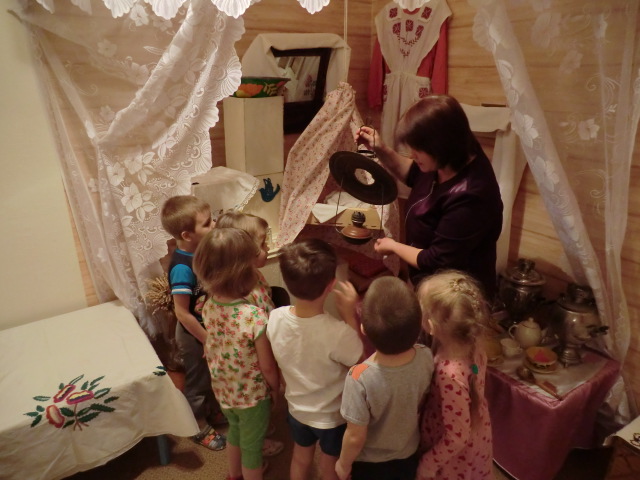 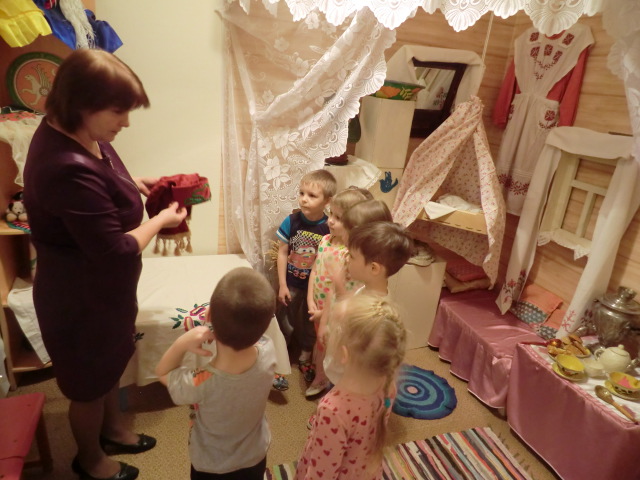 Культура и традиции нашего края
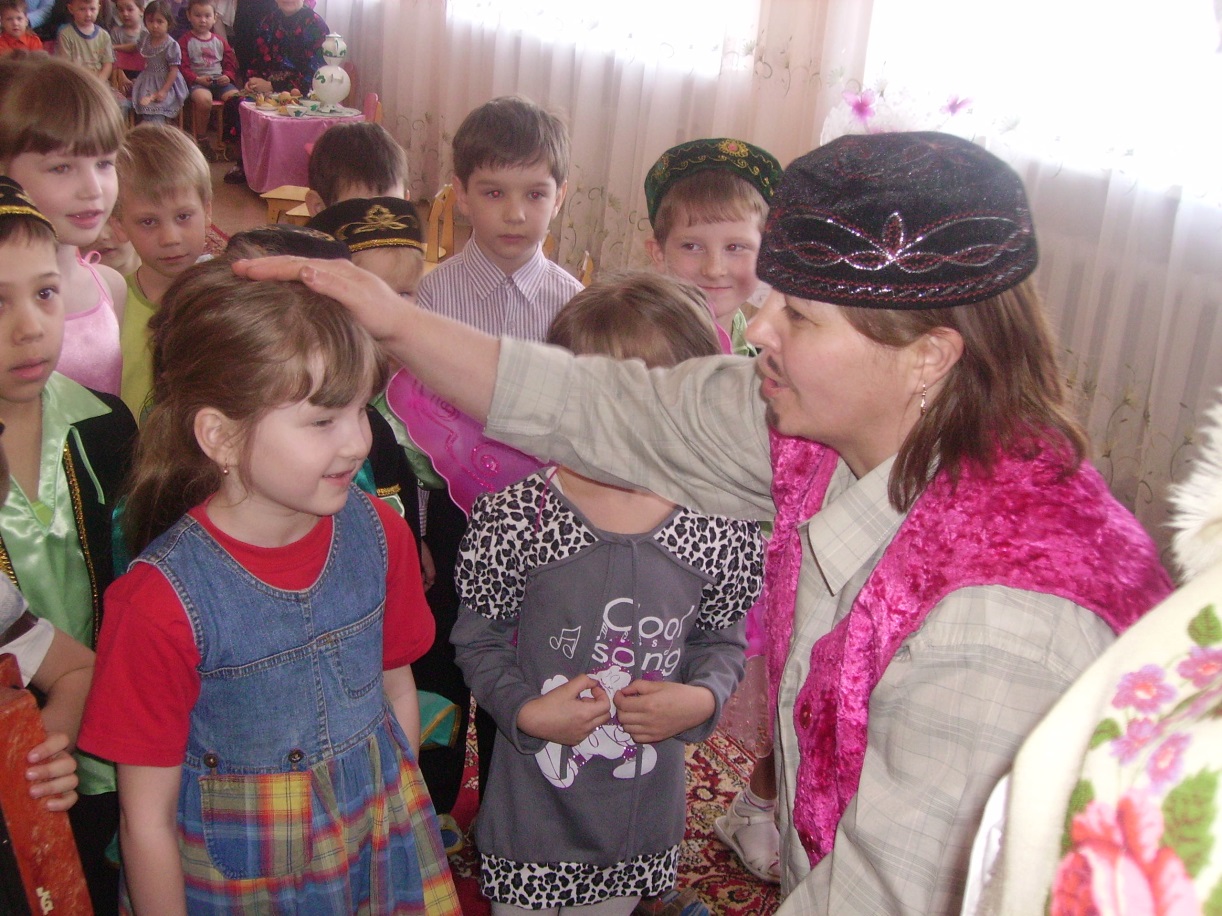 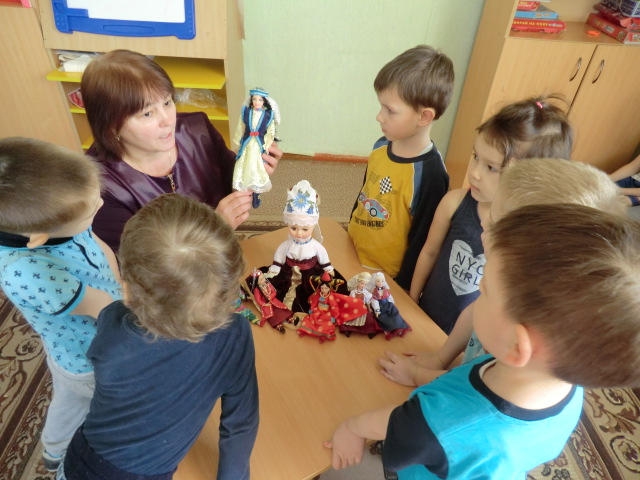 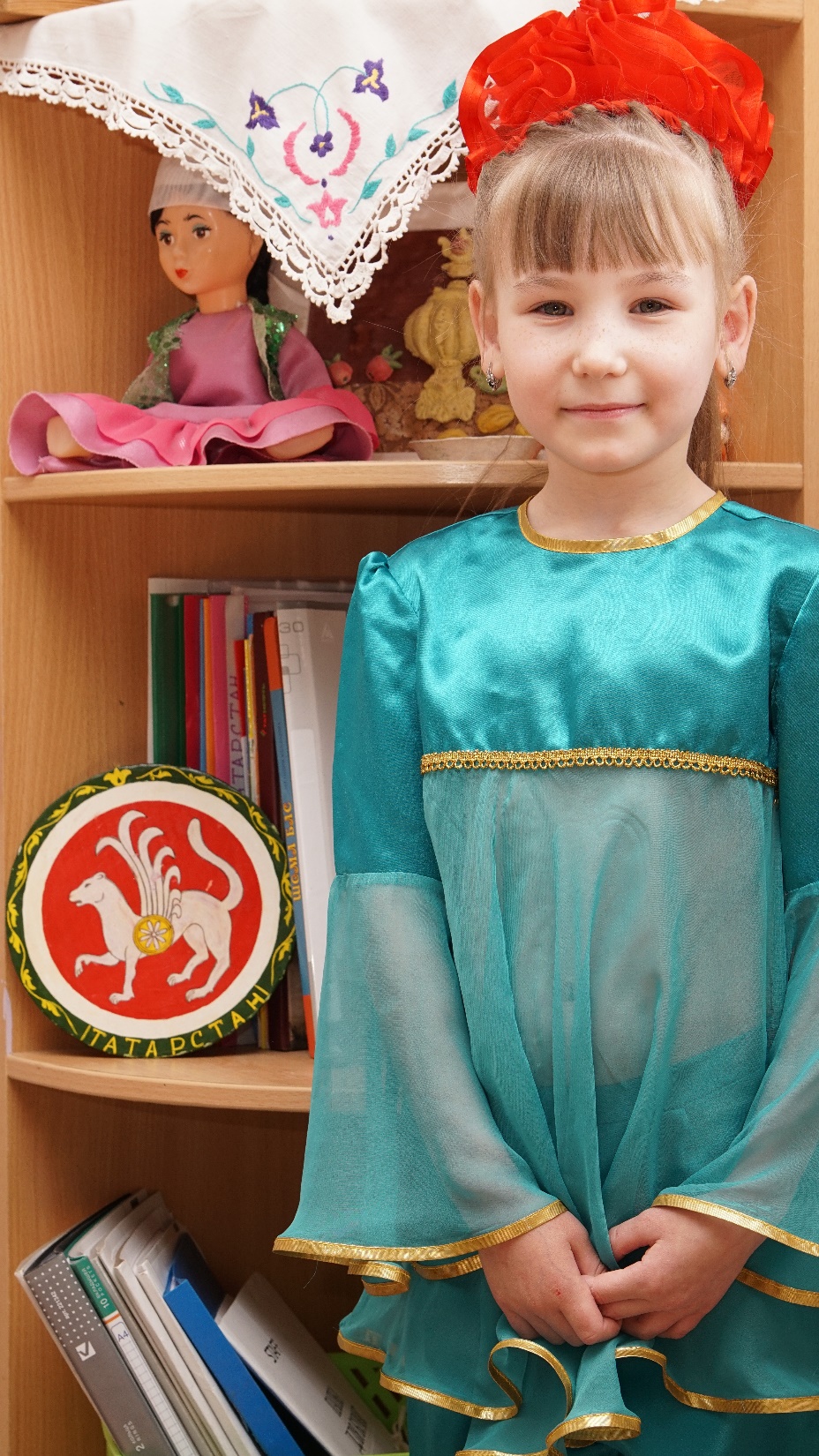 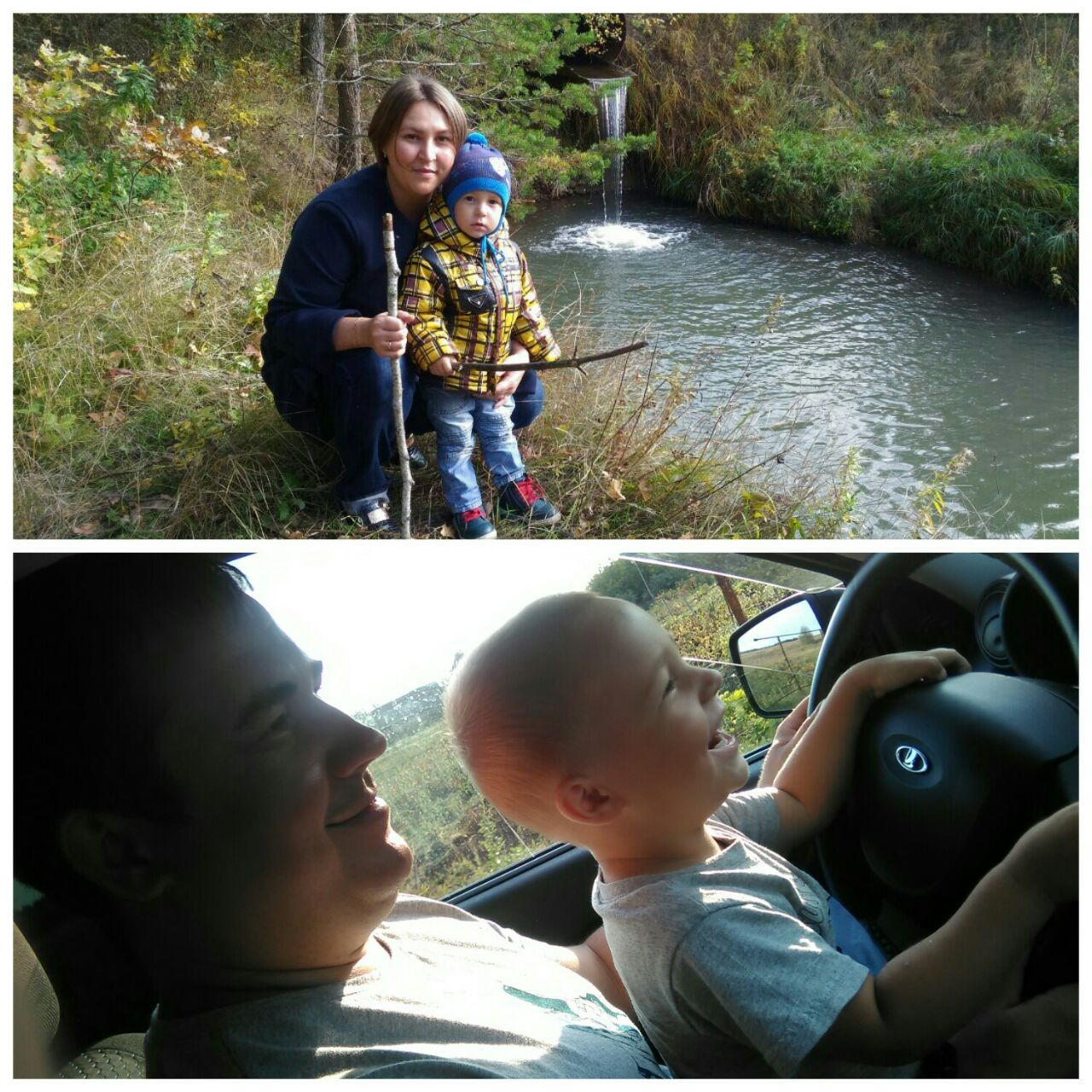 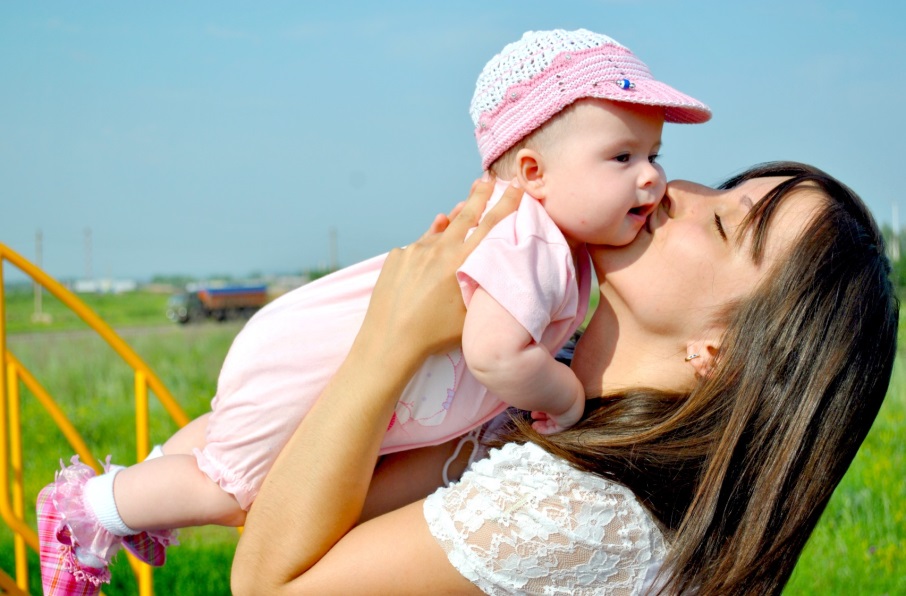 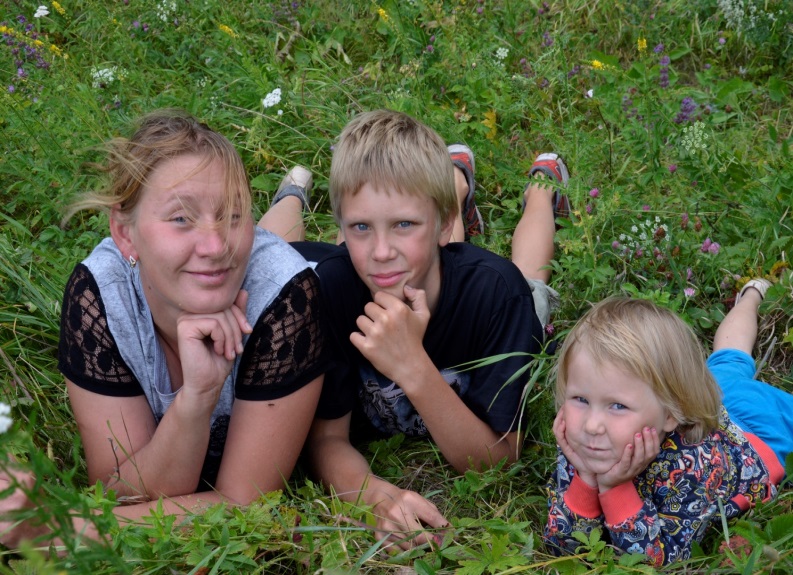 Поступки говорят больше, чем слова.(Английская пословица)
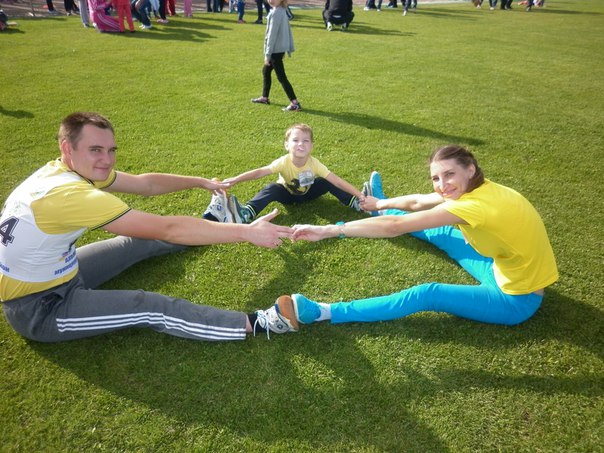 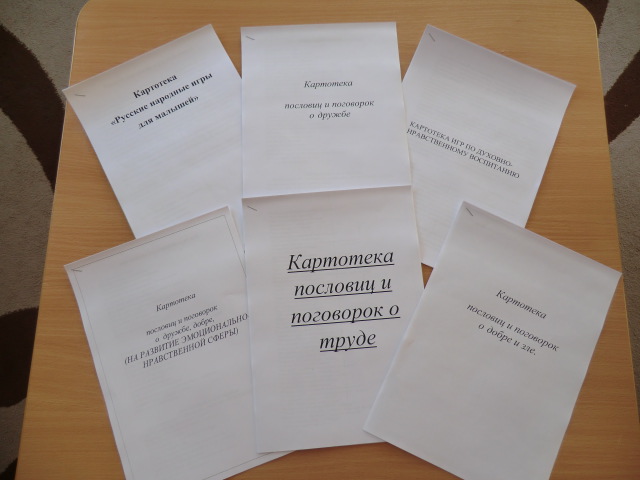 «Сказка – это зернышко, из которого прорастает эмоциональная оценка ребенком жизненных явлений» В.А.Сухомлинский
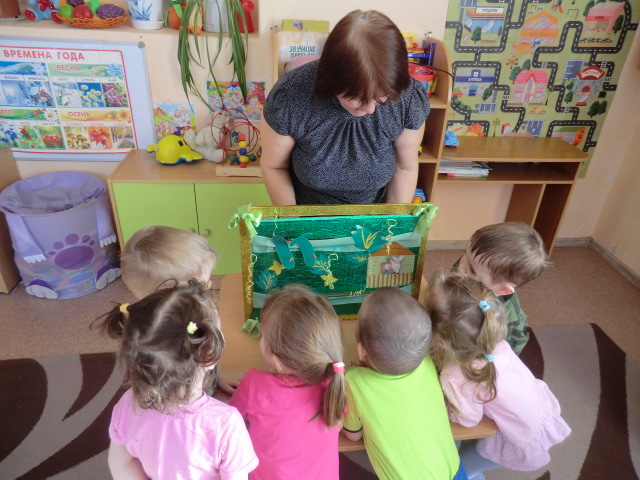 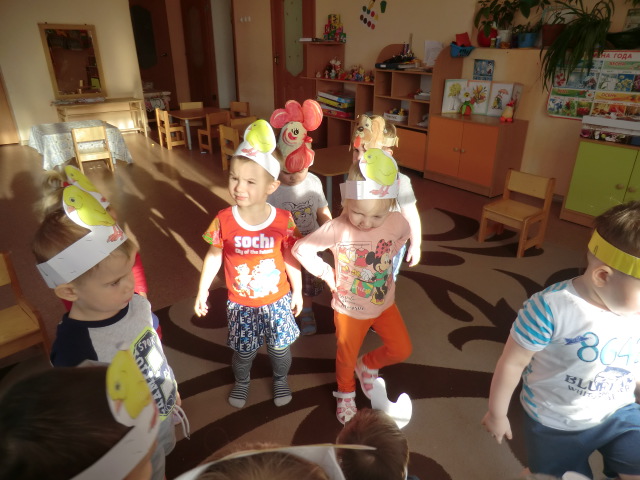 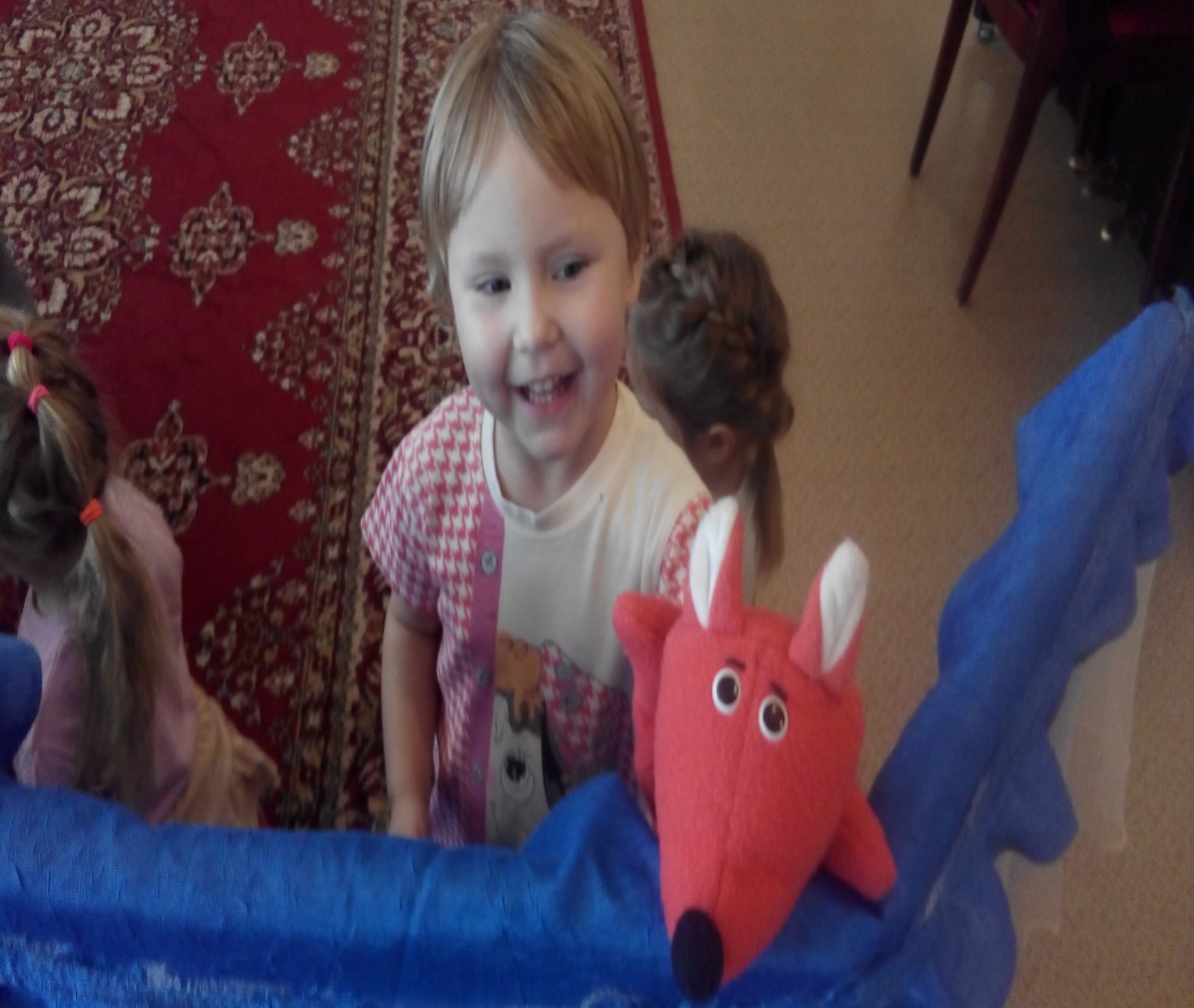 Искусство обучения – есть искусство будить в юных душах любознательность и затем удовлетворять ее…Анатоль Франс
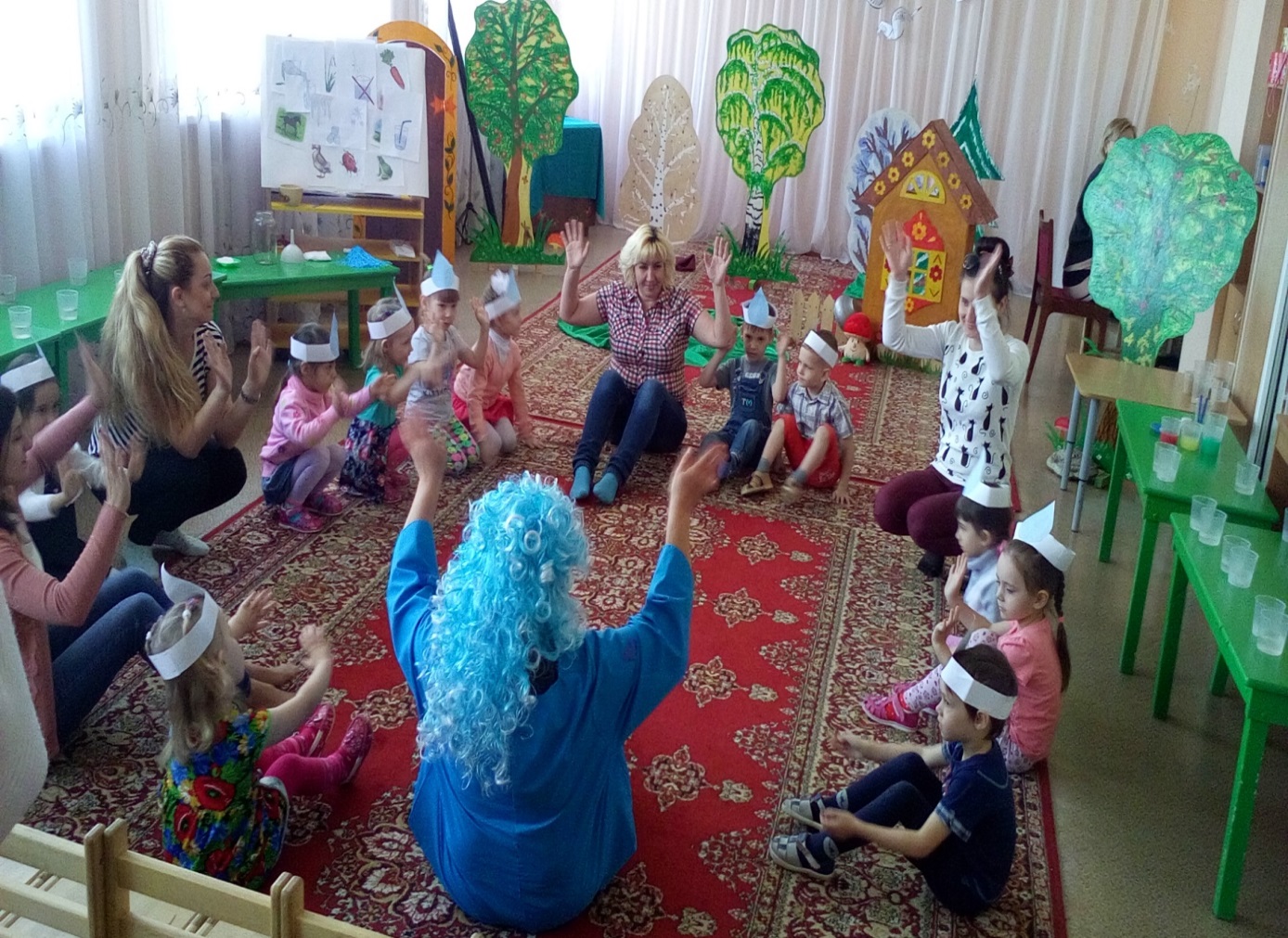 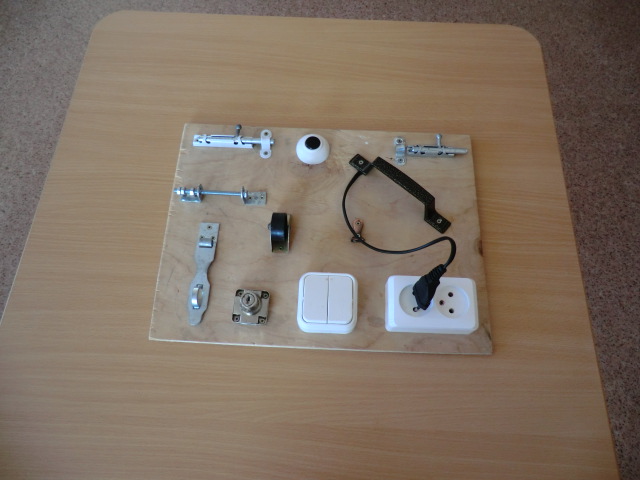 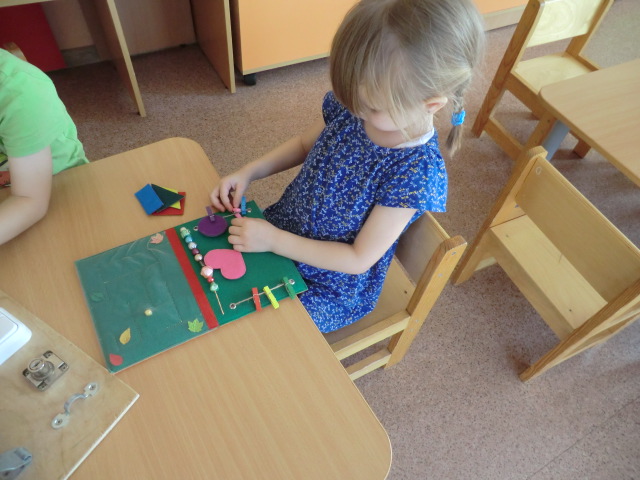 «Берись дружно – и не будет грустно»
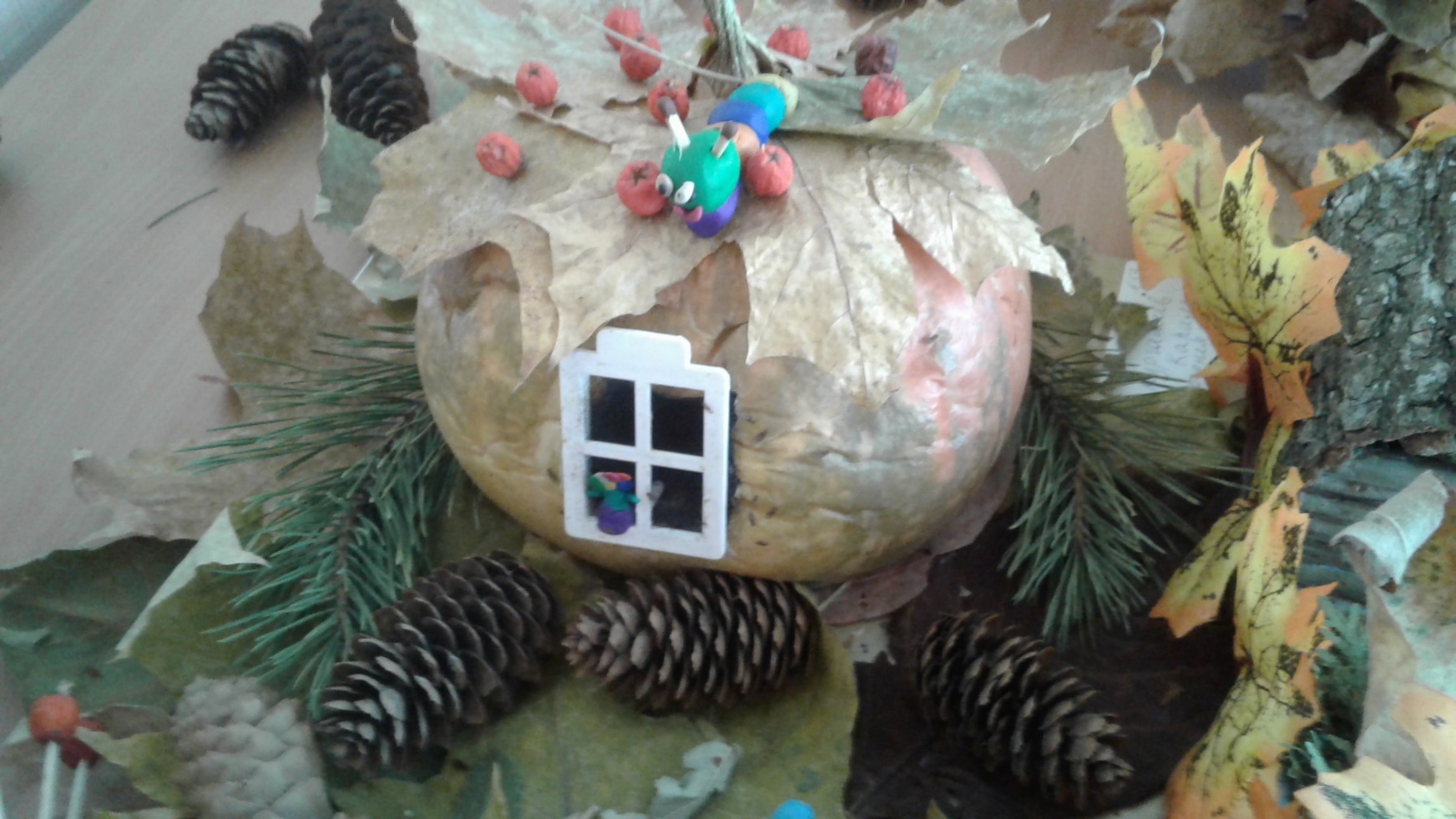 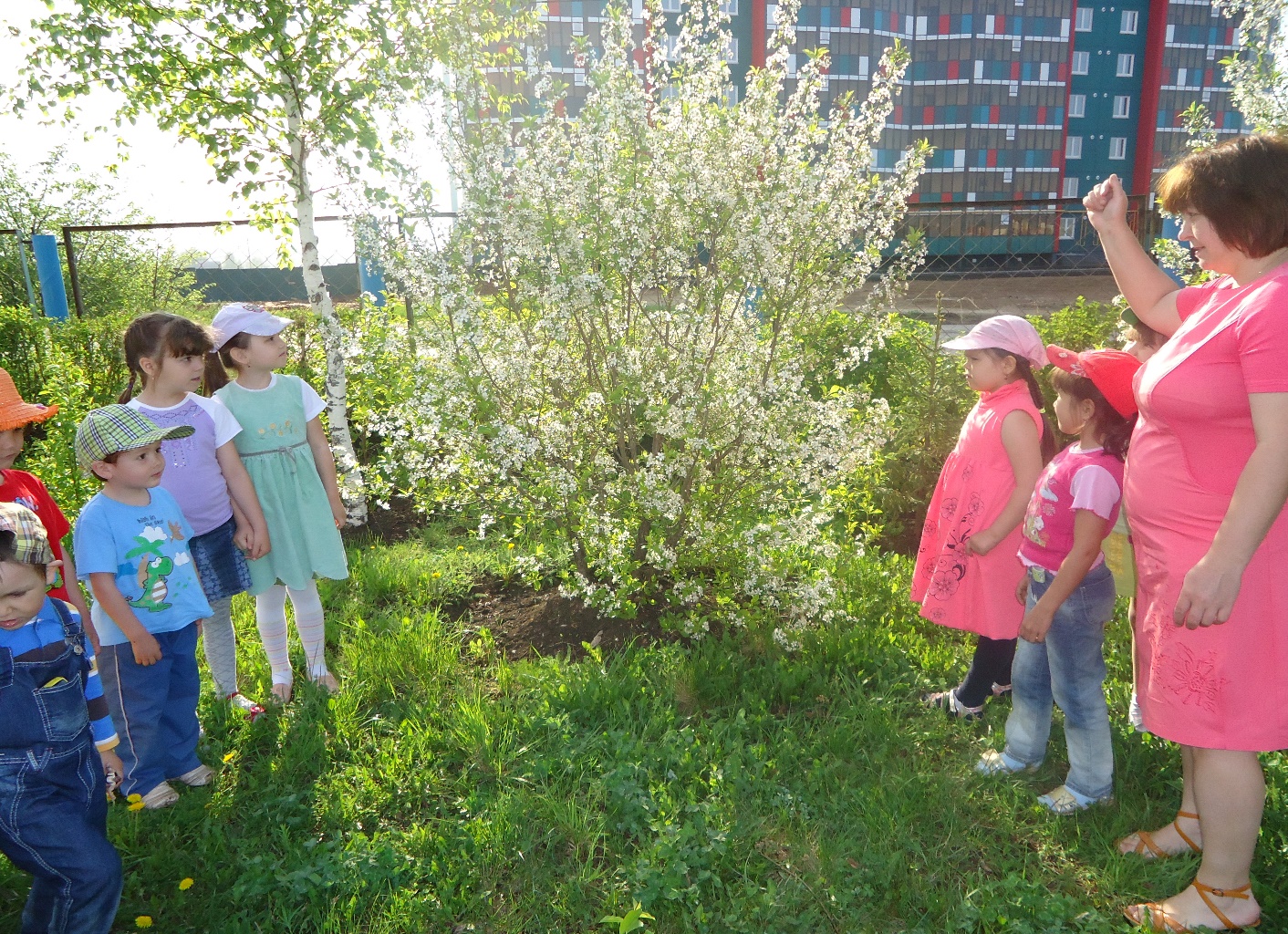 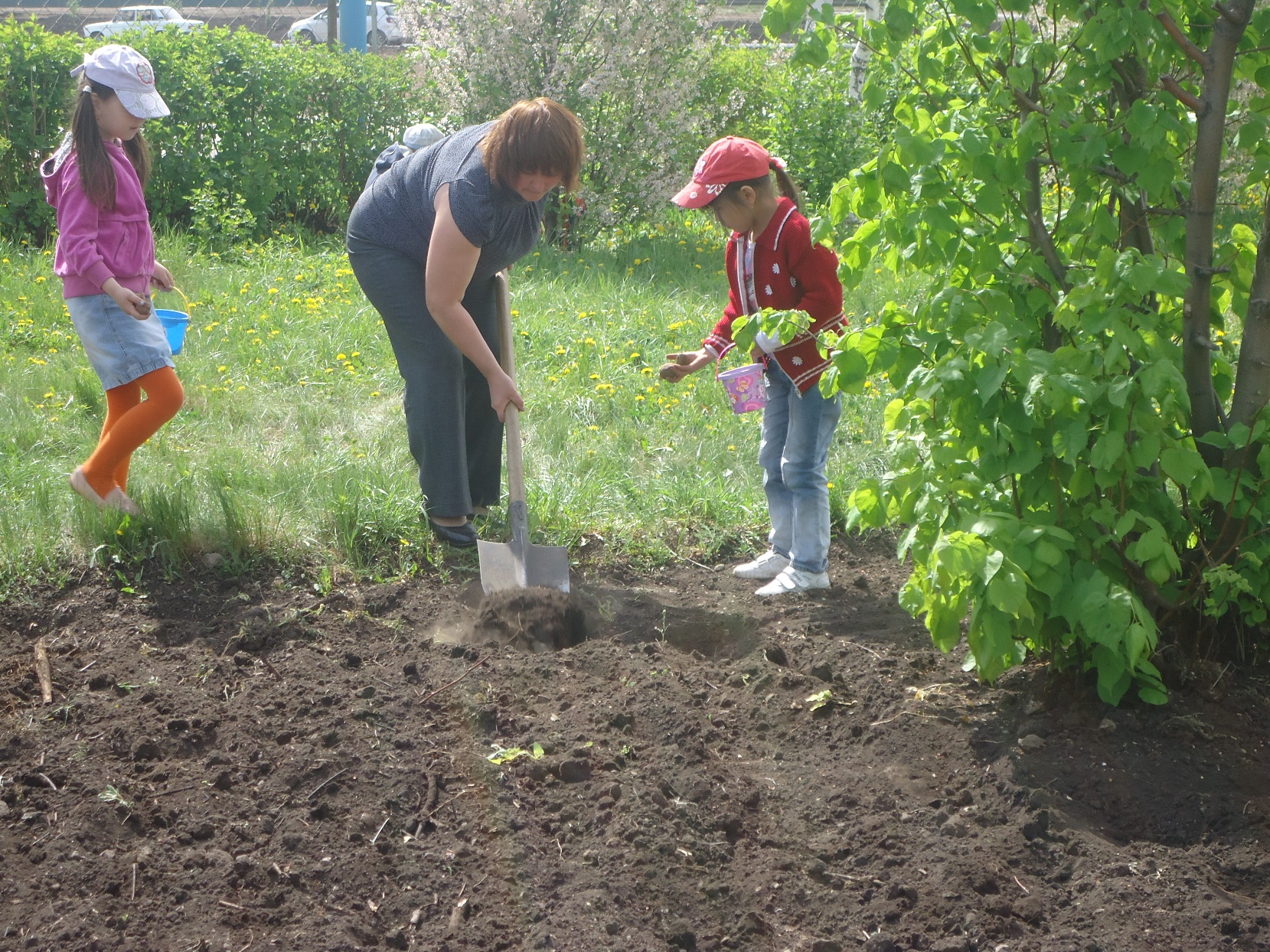 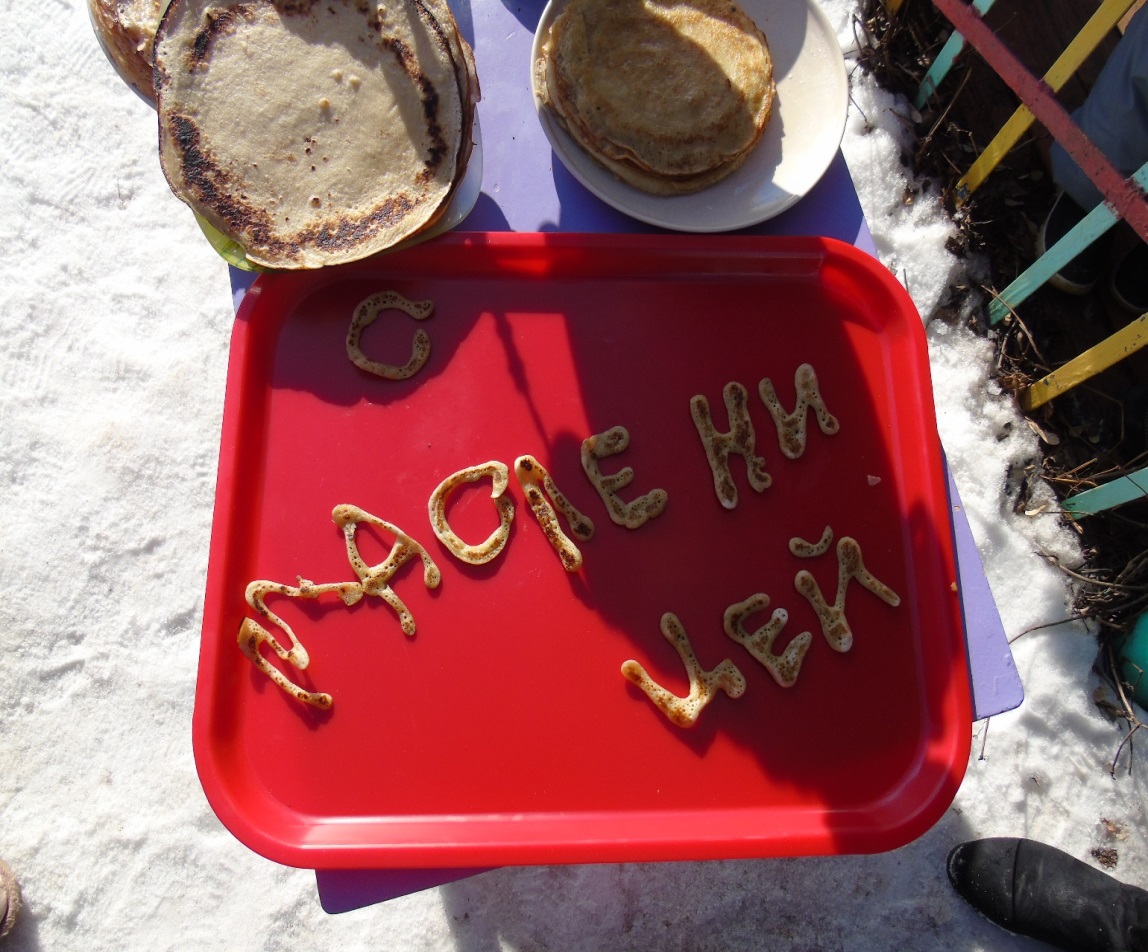 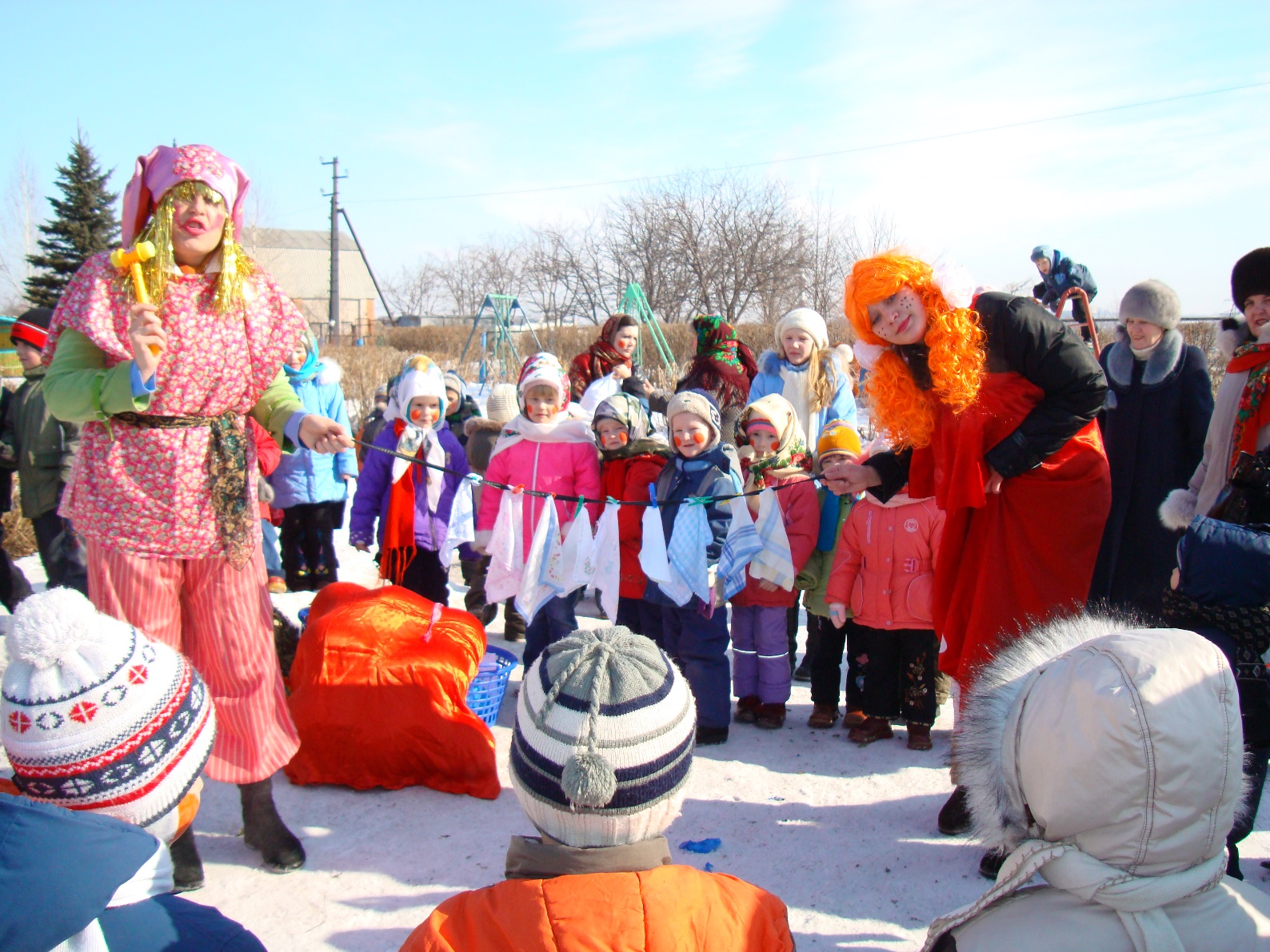 Чтим память наших предков.
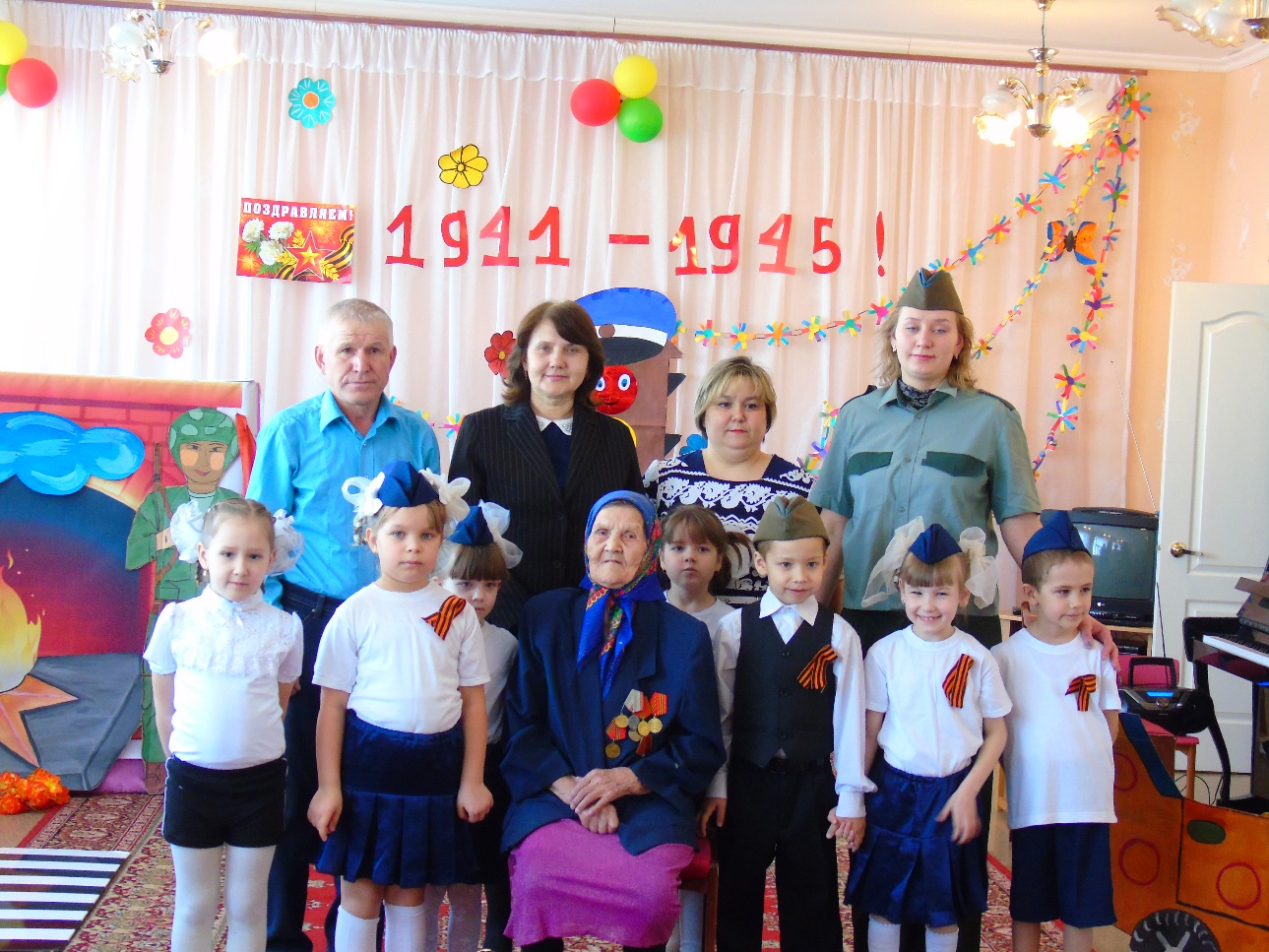 «Великая цель образования – это не знания, а действия»
Герберт Спенсер
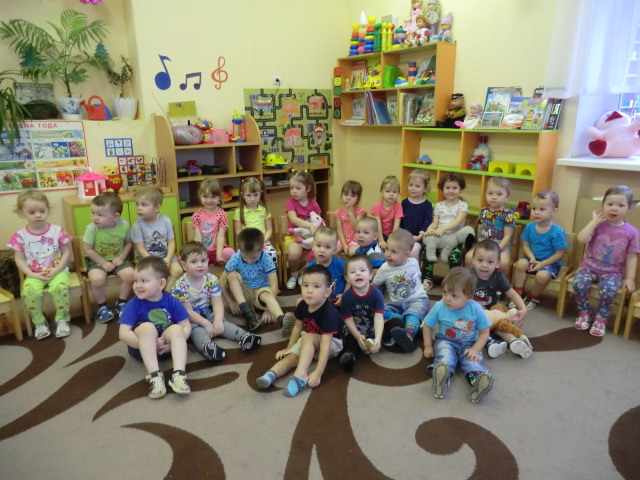 СПАСИБО ЗА ВНИМАНИЕ !